ezFedGrants Access
GM 303
Version 1.0
Agenda
Course Introduction
Module 1 – eAuthentication
Module 2 – External Portal Access
Module 3 – Contact Record Troubleshooting
Course Summary
2
Introduction
Name
Role
Training Purpose
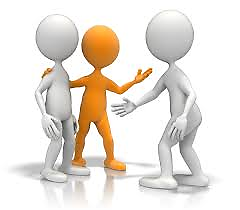 3
Course Objectives
After completing this course, you will be able to:
Summarize the Level 2 eAuthentication Process
Explain the process used to gain access to the ezFedGrants External Portal
Understand additional training offerings and how to access training materials
Navigate to and within the ezFedGrants system
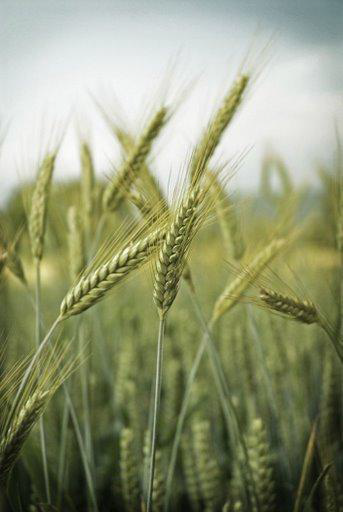 4
Agenda
Course Introduction
Module 1 – eAuthentication
Module 2 – External Portal Access
Module 3 – Contact Record Troubleshooting
Course Summary
5
Objective
After completing this module, you will be able to:
Describe the eAuthentication application process
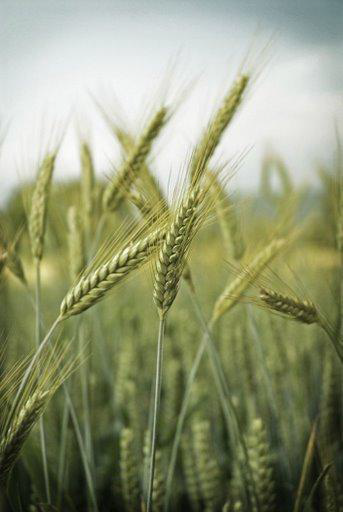 6
eAuthentication
What is it?

 eAuthentication is the system used by USDA agencies to enable individuals to obtain accounts that will allow them to access USDA Web applications and services via the Internet. This includes things such as submitting forms electronically, completing surveys online, and checking the status of your USDA accounts.
7
eAuthentication
What’s Needed?

You will need a government-issued photo ID, such as a passport or driver’s license.
You will need a valid email address.
8
eAuthentication
Helpful Hints

Once you have obtained a USDA Level 2 eAuthentication account, you will be able to access the ezFedGrants External Portal Home screen, where you can request access to the ezFedGrants External Portal. Please refer to the External Portal Access Requests Job Aid for more information.
On certain screens you may need to scroll to view additional data fields.
Certain screenshots may display only a portion of the screen.
Note: Data used in this procedure is a representative sample for the purpose of training. Actual data in the system may vary based on agency and scenario.
9
eAuthentication
Start the procedure by accessing the USDA eAuthentication Home screen using the following web address: https://www.eauth.usda.gov
10
eAuthentication
Click the Create an Account link.
11
eAuthentication
On the Create an Account – Getting Started screen, click the Register for a Level 2 Account button.
12
eAuthentication
On the Step 1 of 4 – Level 2 Access Account Registration screen, enter your information into the fields. Fields in red are required. You will need to scroll down to view all of the fields.
13
eAuthentication
Once you have entered all of your information, click the Continue button at the bottom of the screen. If any of the required fields have been left blank or completed incorrectly, you will see an error message prompting you to complete any blank fields or correct incorrectly completed fields.
14
eAuthentication
On the Step 2 of 4 – Level 2 Access Account Verification screen, review the information to ensure that it is correct. Once you have confirmed that it is correct, click the Submit button at the bottom of the screen. If you need to make changes to the information, click the Edit button.
15
eAuthentication
If your information was submitted successfully, the system will proceed to the Step 3 of 4 – Print Confirmation email screen. Here you will see a message explaining that you will receive an email with instructions for completing your USDA eAuthentication Level 2 account registration. It may take up to 24 hours to receive the confirmation email.
16
eAuthentication
Once you have received the confirmation email, follow the instructions contained in the email to complete the fourth and final portion of your USDA eAuthentication Level 2 account registration. The first two steps will allow you to activate your eAuthentication account. The email shown is an example only. The text of the email you receive may vary
17
eAuthentication
Once you have completed steps one and two in the email, your account will be activated with Level 1 access. Once you log into your Level 1 account, you will see a confirmation message that your account has been activated with Level 1 access and information about the final portion of eAuthentication Level 2 account registration: Identity verification.
18
eAuthentication
Next, you will need to log into your Level 1 account and verify the information on your profile. Once you have confirmed your information in the system is correct and that your first name, last name, and date of birth match your government-issued photo ID, proceed to the final phase of eAuthentication Level 2 registration.
19
eAuthentication
The final requirement for eAuthentication Level 2 account registration is identity verification, which can be completed online or by visiting a Local Registration Authority (LRA).

The Digital Identity Verification (DIV) questionnaire, for online identity verification, uses United States-based background and/or identity information. If you do not have sufficient US-based background/identity information, you will need to verify your identity in person at an LRA
Digital Identity Verification requires you to answer a series of questions about your background and personal identity. You will have two attempts to correctly answer these questions. 

If you are successful, you will be granted eAuthentication Level 2 account access. 

If you are unable to complete the questionnaire, either due to lack of available information or failure to provide correct responses, you will be required to verify your identity in person.
20
eAuthentication
To find an LRA/USDA Service Center, access the USDA eAuthentication website and click the Find an LRA button at the top of the screen. This will take you to the USDA Service Center Locator site.
21
eAuthentication
On the USDA Service Center Locator site, click the state you are located in.
22
eAuthentication
When you click your state, a list of all LRAs/Service Centers in your state will appear. To make an appointment, call the service center nearest to you. On the day of your appointment, you will need to bring at least one form of government-issued photo ID and the email address you used to register your account.
23
eAuthentication
Once the LRA has completed your registration, or your identity has been verified digitally, you will receive an email confirming that you now have a USDA eAuthentication Level 2 account.
24
Agenda
Course Introduction
Module 1 – eAuthentication
Module 2 – External Portal Access
Module 3 – Contact Record Troubleshooting
Course Summary
25
Objectives
After completing this module, you will be able to:
Describe the process for gaining access to the ezFedGrants external portal.
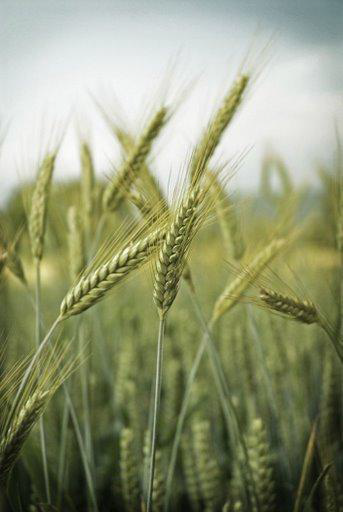 26
ezFedGrants Access
What’s Needed?

Level 2 eAuthentication access. 
Users requesting the Grants Administrative Officer (GAO) role who are also the first users from their organizations to request access to the ezFedGrants External Portal, will have their access requests approved by their USDA Agency Grants Management Officer (AGMO). All subsequent user access requests, including additional GAOs, are approved by the individual assigned as GAO for that organization.
Before you can request access as a Grants Processor, Signatory Official, or Reviewer, another individual from your organization must have been provisioned by your USDA agency with the Grants Administrative Officer role.
27
ezFedGrants Access
Helpful Hints

All users, regardless of requested role and the order of request submission, follow the same procedure for submitting the access request. 
Once a user’s access request for the GAO role has been approved by the USDA AGMO, all subsequent access requests for that organization will be approved by the GAO user, including additional GAO requests. 
If you have ezFedGrants External Portal access through an organization you are no longer involved with, the GAO from that organization must deactivate your user access with your previous organization before you can submit a new access request for your new organization.
Users transferring organizations may also need to update their eAuthentication contact information before submitting a new access request.
Fields with an asterisk (*) are required.

Note: Data used in this procedure is a representative sample for the purpose of training. Actual data in the system may vary based on agency and scenario.
28
ezFedGrants Access
Start the procedure by accessing the ezFedGrants External Portal Homepage screen. You can access this by entering grants.fms.usda.gov into your browser.
29
ezFedGrants Access
From the ezFedGrants External Portal Homepage screen, click the Request Access tile.
30
ezFedGrants Access
On the Request Access screen, click the User Role field and click your desired role from the User Role dropdown menu. If you are the first user for your organization you must select the Grants Administrative Officer role.
31
ezFedGrants Access
Click in the Justification Narrative text box, and enter the justification for your access request.
32
ezFedGrants Access
Once you have selected your role and entered your justification comments, click the Next button to move to part two of the Request Access screen.
33
ezFedGrants Access
On part two of the Request Access screen, click the Find Organization button to open the Search Organization popup window and search for your organization.
34
ezFedGrants Access
In the Search Organization popup window, enter the applicable/known criteria for your organization into the given search fields.
35
ezFedGrants Access
When you have entered all relevant search criteria, click the Search button.
36
ezFedGrants Access
Scroll down in the Search Organization popup window to the Search Results section.
37
ezFedGrants Access
Locate your organization in the Search Results section, and click the Join Organization link to the left of the organization name. This will close the Search Organization popup window.
38
ezFedGrants Access
The fields in the Organization Details section will automatically populate with your organization’s information. Click the Next button to proceed to part three of the Request Access screen.
39
ezFedGrants Access
In the POC Details section of the Request Access screen, click in the School/Dept/Div/Prog field and enter your point of contact’s school, department, division, and/or program under your organization.
40
ezFedGrants Access
Click in the Supervisory Point of Contact (POC) field and enter your point of contact for your school, department, division, or program under your organization.
41
ezFedGrants Access
Click in the POC Email field and enter your point of contact’s email address.
42
ezFedGrants Access
Click in the POC Phone field and enter your point of contact’s phone number.
43
ezFedGrants Access
Scroll down to the Work Contact Information section. In this section you will enter details about yourself, not your POC. Fields with an asterisk (*) are required. Some fields may pre-populate based on your eAuthentication profile.
44
ezFedGrants Access
Click in the Professional Title field and type your grants-related title.
45
ezFedGrants Access
Click in the Street field and enter your work street address.
46
ezFedGrants Access
Click in the City field and type your work address city.
47
ezFedGrants Access
Click in the State field and select your work address state from the State dropdown menu.
48
ezFedGrants Access
Click in the Postal Code field and enter your work address zip/postal code.
49
ezFedGrants Access
Click in the Phone field and enter your work phone number.
50
ezFedGrants Access
Click in the Work Email field, and enter your work email address.
51
ezFedGrants Access
Once you have entered all of your information, click the Submit button to submit your access request.
52
ezFedGrants Access
If your access request has been submitted successfully, the system will display a confirmation message. Once your request is approved, you will receive a confirmation email. If your request is rejected, you will receive a notification including the reason for rejection. You will need to access the ezFedGrants system to modify and resubmit your request based on the rejection comments.
53
Agenda
Course Introduction
Module 1 – eAuthentication
Module 2 – External Portal Access
Module 3 – Contact Record Troubleshooting
Course Summary
54
Objectives
After completing this module, you will be able to:
Explain how to troubleshoot possible issues with contact records in the ezFedGrants external portal.
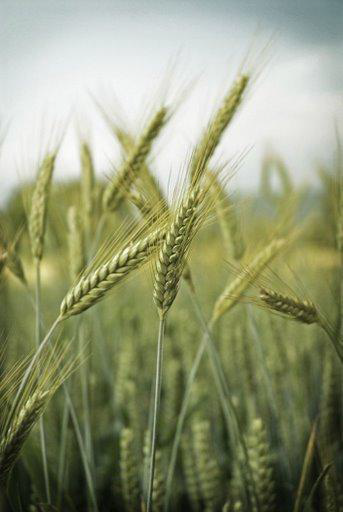 55
Contact Record Troubleshooting
What is it?

When you have been contacted by a USDA Agency about the need to correct a user’s contact record or organizational affiliation. 
ezFedGrants External Portal access requests are reviewed by either an external organization’s Grants Administrative Officer (GAO) or a USDA Agency Grants Management Officer (AGMO). When reviewing the request, the reviewer has the opportunity to link an existing ezFedGrants Internal Portal contact profile to the new ezFedGrants External Portal profile. Sometimes incorrect records may be chosen. Reasons for this include: 
The approver searches for his/her personal details, rather than the details of the individual requesting access. 
The approver believes selecting a result from the Find Contact search is required in order to approve the request.
56
Contact Record Troubleshooting
What’s Needed?

You must have access to the ezFedGrants External Portal. 
You must have the Grants Administrative Officer (GAO) role in order to complete the user role and access management steps necessary for this procedure. 
If you are the only GAO for an organization and you have been affected by a contact record overwrite, you must temporarily assign another user from your organization to the GAO role, so that this temporary GAO may complete the necessary steps for correcting your contact record.
57
Contact Record Troubleshooting
How Do We Fix It?

You will be instructed to deactivate ezFedGrants External Portal access for any users under your organization who has been affected by a contact record overwrite. 
Deactivating the External Portal profile unlinks the External Portal profile from the Internal Portal contact record. The users will then submit new access requests. When the new access requests are submitted, the External Portal profiles can be linked with the correct Internal Portal contact records.  
Alternately, if a user does not have a contact record in the Internal Portal, then no linking should occur during access request approval, and the ezFedGrants System will automatically create a new Internal Portal contact record based on the External Portal profile.
58
Contact Record Troubleshooting
Start by accessing the ezFedGrants External Portal Home screen and clicking the Manage Permissions tile to open the Manage Permissions screen.
59
Contact Record Troubleshooting
On the Manage Permissions screen, search for the user whose access you need to deactivate.
60
Contact Record Troubleshooting
Click the Deactivate button to the right of the user whose access you need to deactivate. A popup window will appear asking you to confirm the deactivation. Click OK on the popup window to confirm the deactivation.
61
Contact Record Troubleshooting
Restoring Access

To restore access the user must submit another access request. Once you (the GAO) have received the new access request, you will need to approve it. 

Users who were linked to the incorrect organizational ID will submit a new access request with the correct organizational association. This request will be sent to the approver for that organizational ID. 

For users effected by overwritten contact records, the following slides cover how to  link ezFedGrants External Portal profiles with the correct associated contact records in the ezFedGrants Internal Portal.
62
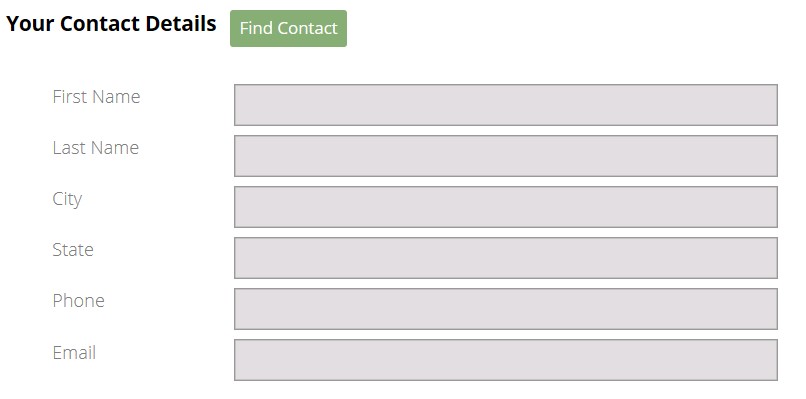 Contact Record Troubleshooting
Please take care when completing the Your Contact Details section of the approval as this is the stage in which the External Portal profile is linked in the Internal Portal contact record.  
Please note the following important information: 
Ensure you are selecting the correct contact record by confirming the information that appears in both the Find Contact popup window and the Your Contact Details section of the Request Access screen.
Please note, you are searching for the contact details of the individual submitting the request, not yourself.  
If you have selected the incorrect record from the search results, click the Find Contact button again to repeat the search.
63
Contact Record Troubleshooting
Linking the user to an Internal Portal contact record is not required, because some users may not yet have Internal Portal contact records. If you cannot locate an accurate contact record, simply close the Find Contact popup window by clicking the X button in the upper right corner.
64
Contact Record Troubleshooting
If you’ve selected a contact record for a user who does not have an Internal Portal contact record, the only way to cancel the selection and clear the Your Contact Details section of the Request Access screen is to exit the Request Access screen without completing the approval process. This can be done by clicking the Close button in the upper right corner of the Request Access screen. You may then restart the approval process as normal.
65
Agenda
Course Introduction
Module 1 – eAuthentication
Module 2 – External Portal Access
Module 3 – Contact Record Troubleshooting
Course Summary
66
Course Summary
Today we discussed:

How to apply for level 2 eAuthentication.

How to request access to the ezFedGrants external portal.

How to troubleshoot potential issues with an ezFedGrants Contact Record
67
Questions?
68
Additional Resources
Job Aids located at: https://www.nfc.usda.gov/FSS/ClientServices/ezFedGrants/index.php

FAQ

Agency Representative
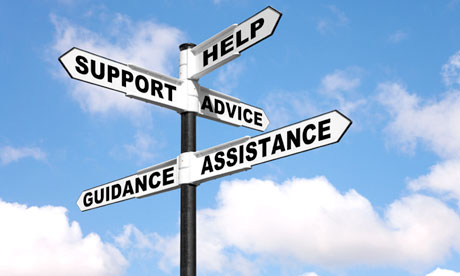 69